Projekte „KI-Kompetenzen stärken“ und „KI-NEL-2023-NRW“Zusammenfassender Rückblick und Ausblick
10.04.2025
PD Dr. Markus Deimann, Geschäftsführer  bei ORCA.nrw
›		Hintergrund
	
›		Rückblick 
	Projekte „KI-NEL-2023-NRW“ und „KI-Kompetenzen stärken“ 

›		KI-Kompetenzen
	Definitionsversuche, Einordnung bisheriger Projektaktivitäten und Erfahrungen der TN

›		Anregungen für mögliche zukünftige Formate zum Thema KI

›		Unterstützungsangebote zum Thema KI
	Themenwelt „OER & KI“ von ORCA.nrw; Fortbildungsangebote von KI:edu.nrw; 	Unterstützung durch die Rechtsinformationsstelle
1. Hintergrund der Projekte
Hintergrund der Projekte
Förderung der Stiftung Innovation in der Hochschullehre (STIL) 
Zeitraum: von 10/2023 bis 03/2024 und von 10/2024 bis 03/2025 

Gefördert: zentrale Landeseinrichtungen für Studium und Lehre aus dem gesamten Bundesgebiet 
NRW: DH.NRW und ORCA.nrw

Zweck: Durchführung von Weiterbildungsveranstaltungen für Lehrende

Fokus bei ORCA.nrw: Einfluss von generativer KI für offene Bildungsressourcen (OER)
Hintergrund der Projekte
Förderung der Stiftung Innovation in der Hochschullehre (STIL) 
Zeitraum: von 10/2023 bis 03/2024 und von 10/2024 bis 03/2025 

Gefördert: zentrale Landeseinrichtungen aus dem gesamten Bundesgebiet 
NRW: DH.NRW und ORCA.nrw

Zweck: Durchführung von Weiterbildungsveranstaltungen für Lehrende. 

Fokus bei ORCA.nrw: Einfluss von generativer KI für offene Bildungsressourcen (OER)
Projekt „KI-NEL-23-NRW“
Projekt „KI-Kompetenzen stärken“
2. Rückblick Projekte „KI-NEL-2023-NRW“ und „KI-Kompetenzen stärken“
Rückblick Teil 1: Veranstaltungen
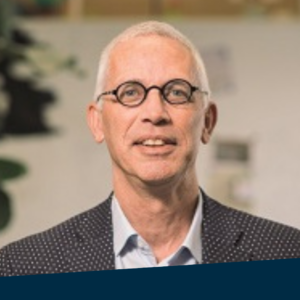 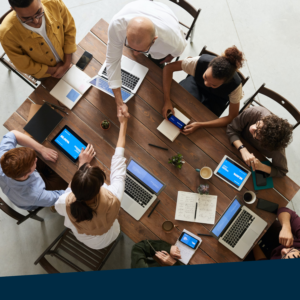 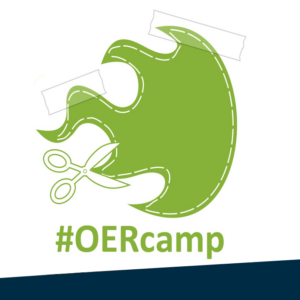 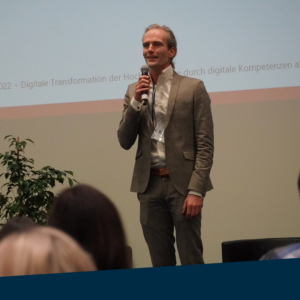 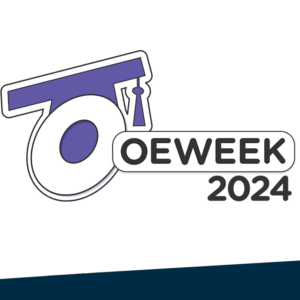 Rückblick Teil 1: Veranstaltungen
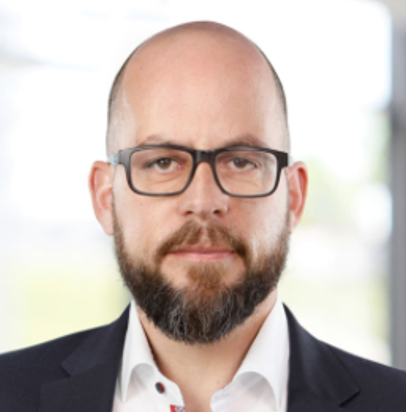 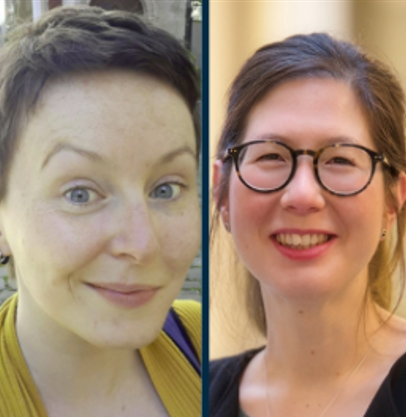 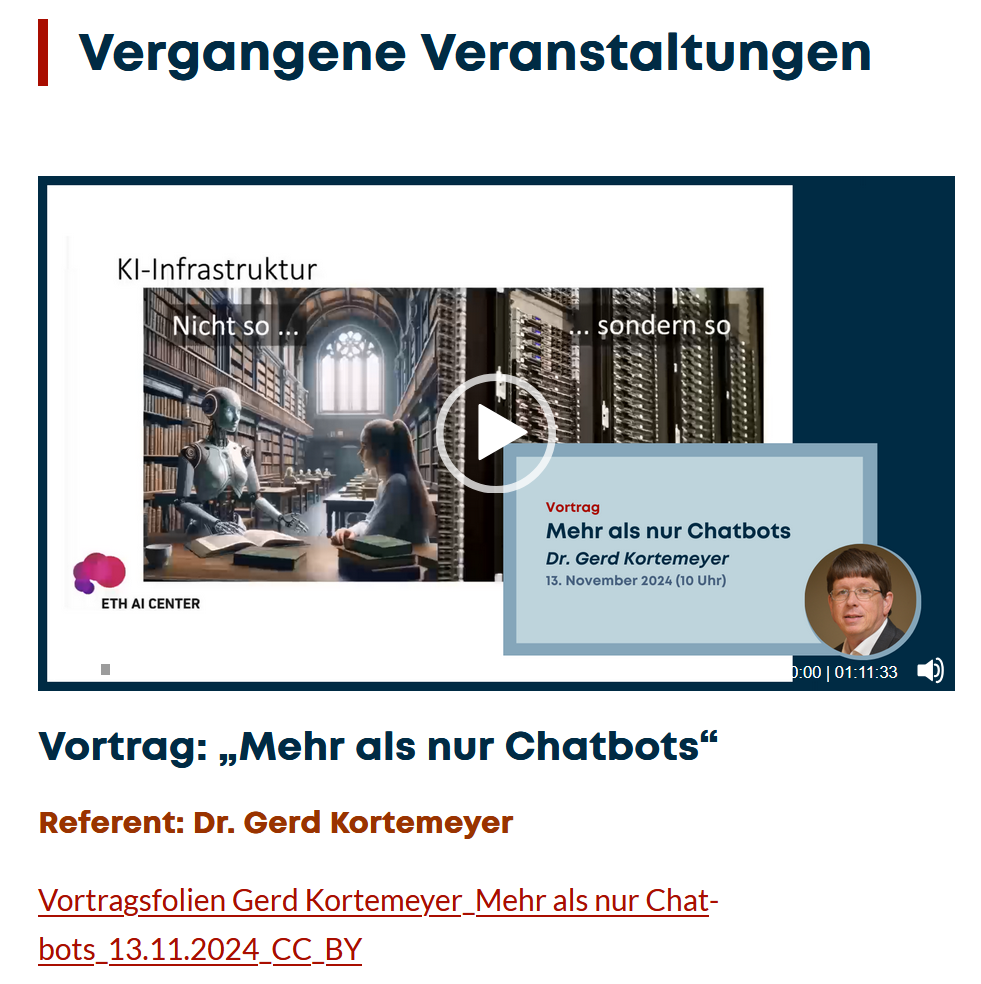 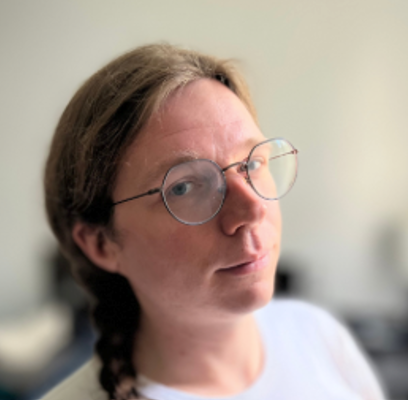 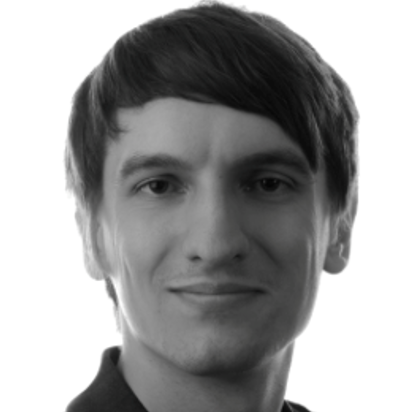 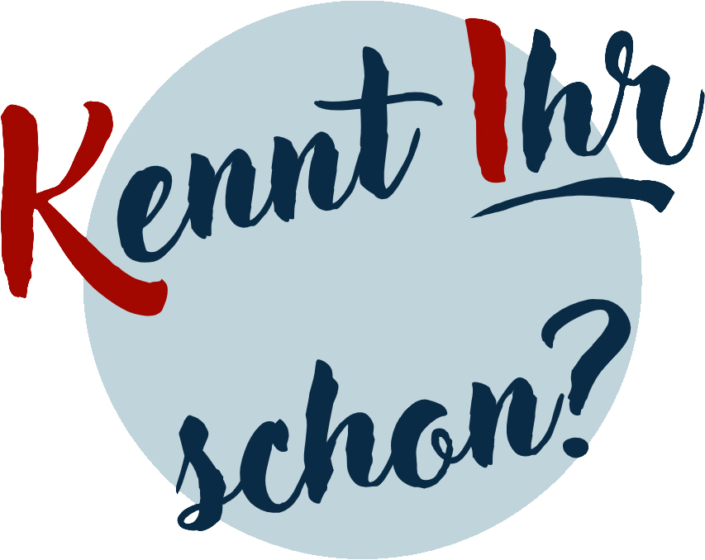 Link zu den Videos
Rückblick Teil 2: Videoformate
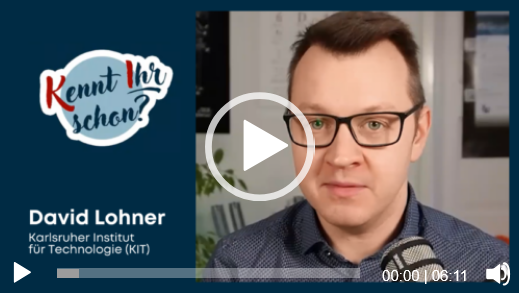 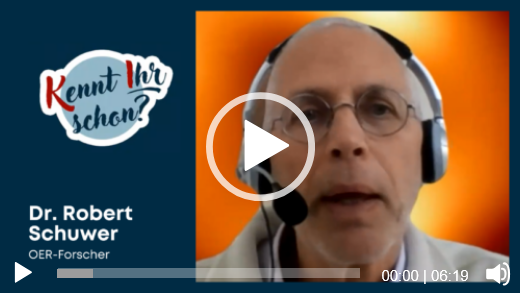 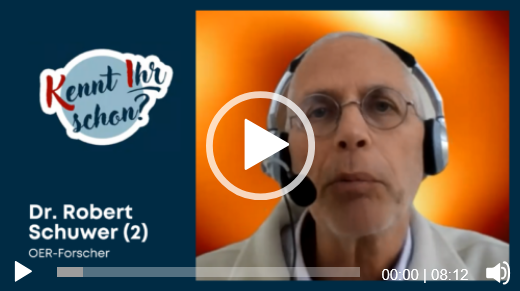 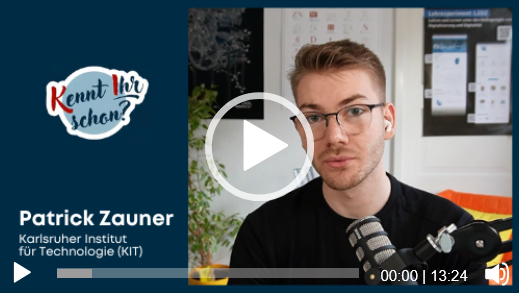 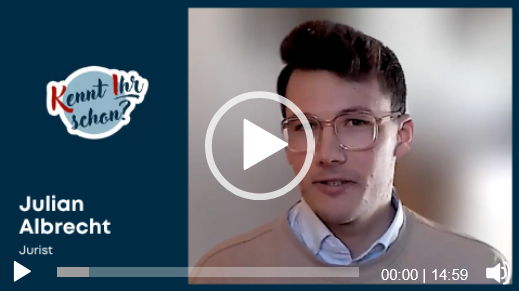 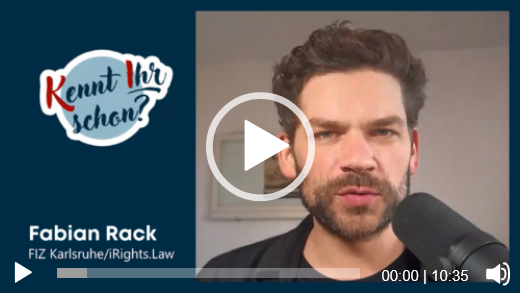 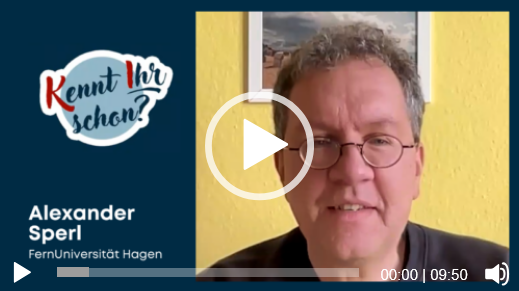 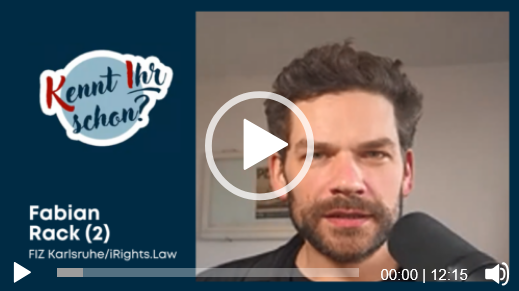 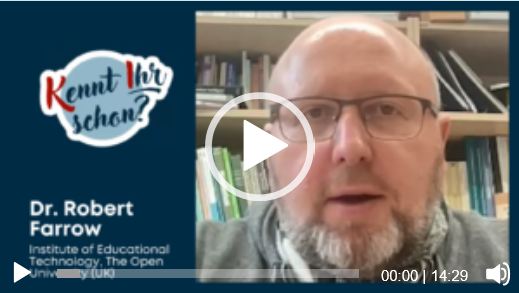 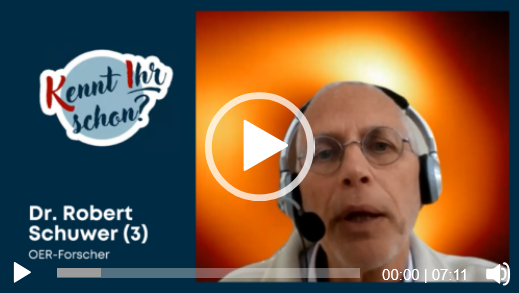 [Speaker Notes: https://www.orca.nrw/vernetzung/veranstaltungen/ki-und-oer/ki-und-oer-ki-freitag/]
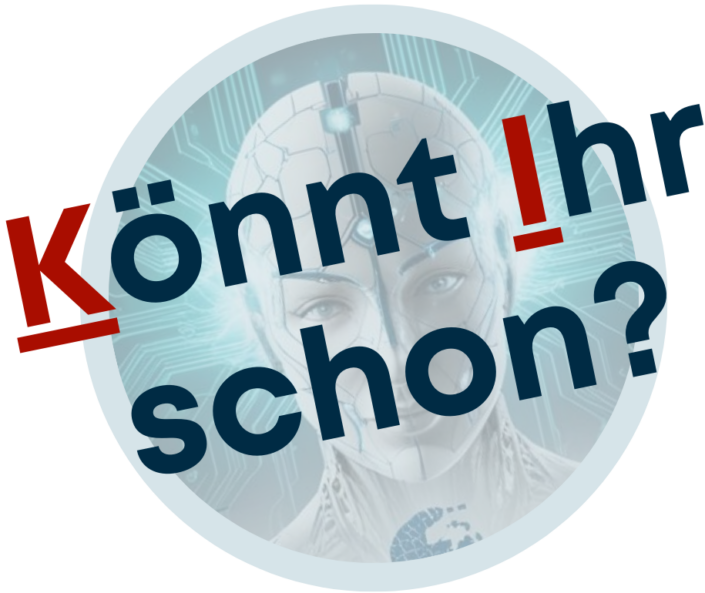 Link zu den Videos
Rückblick Teil 2: Videoformate
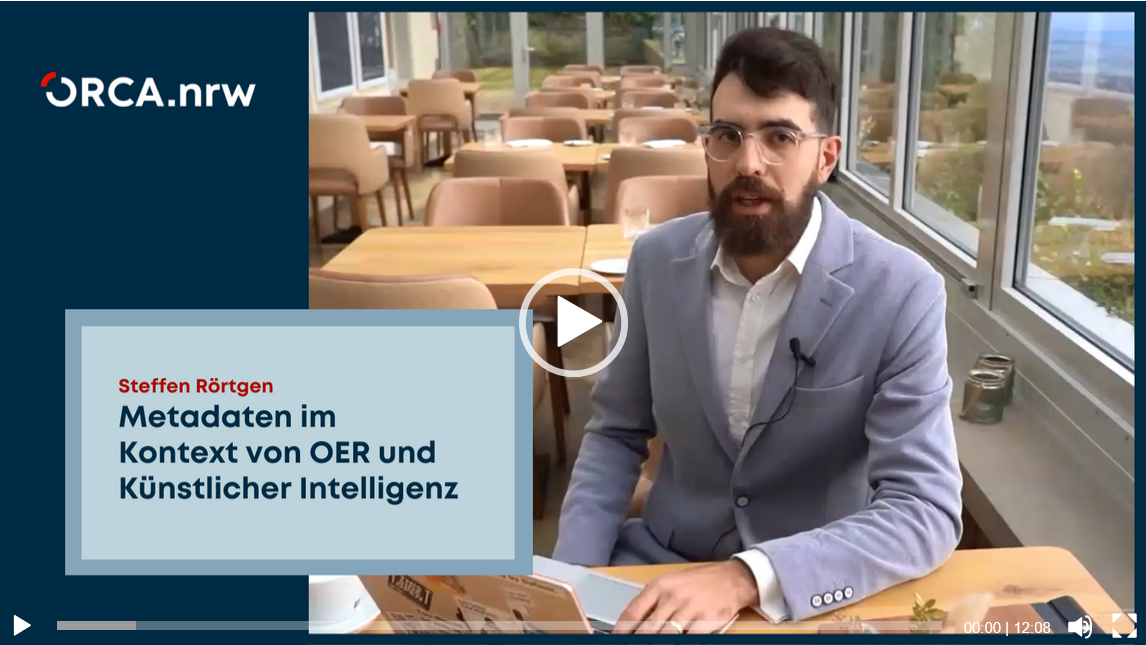 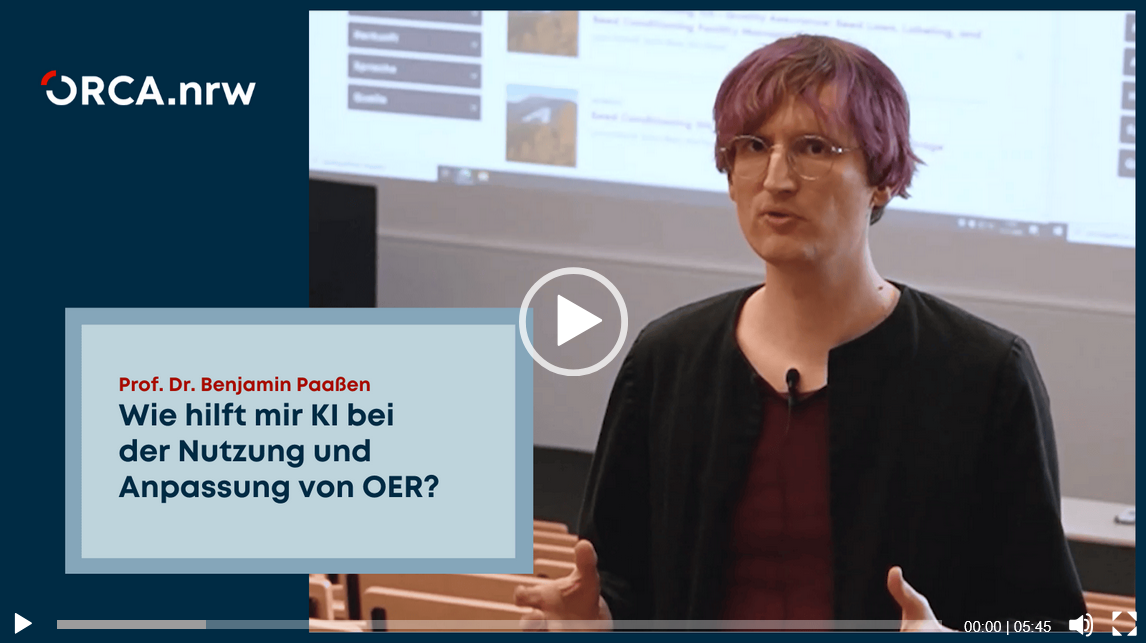 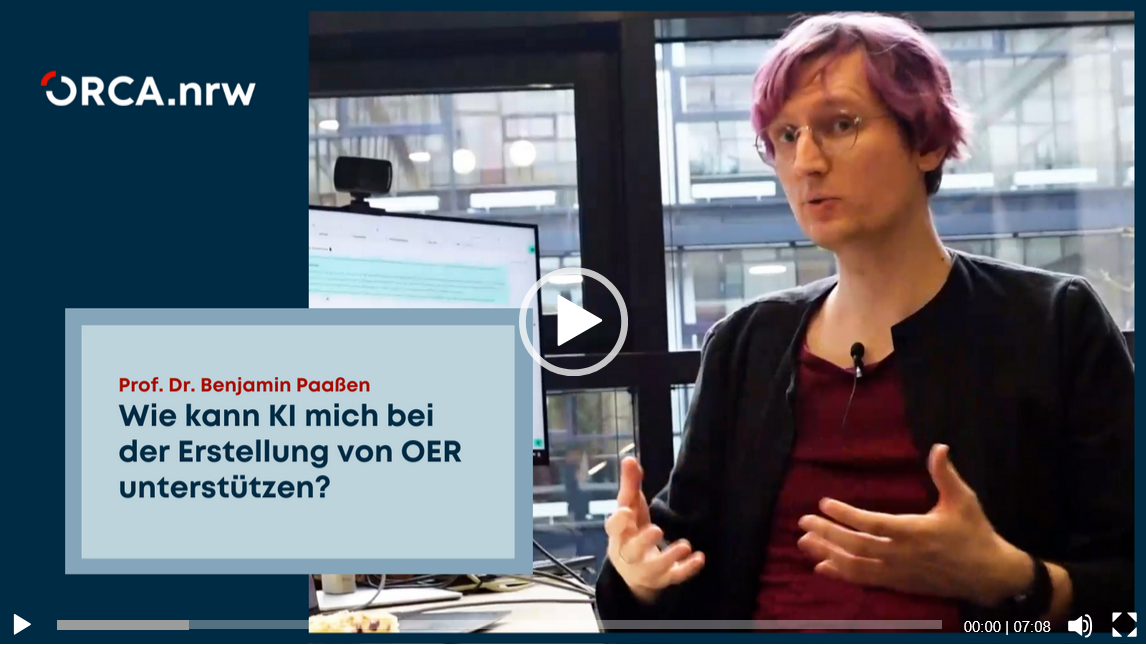 [Speaker Notes: https://www.orca.nrw/vernetzung/veranstaltungen/ki-kompetenzen-staerken/]
3. KI-Kompetenzen 	Definitionsversuche, Einordnung bisheriger Projektaktivitäten und Ihre Erfahrungen
KI-Kompetenz: Was ist das eigentlich?…das sagt die KI*
KI-Kompetenzen im Hochschulkontext bezeichnen das Wissen, die Fähigkeiten und die Haltungen, die notwendig sind, um Künstliche Intelligenz in Forschung, Lehre, Studium und Transfer kontextsensibel zu verstehen, anzuwenden, kritisch zu hinterfragen und aktiv mitzugestalten.
KI-Kompetenzen für Lehrende umfassen das Wissen, die Fähigkeiten und die Haltung, KI in der Hochschullehre fundiert einzuschätzen, didaktisch sinnvoll einzusetzen und ihre Auswirkungen auf Lehren, Lernen und Prüfen kritisch zu reflektieren.
Verstehen
Grundlagen von KI (z. B. maschinelles Lernen, generative KI) kennen
Funktionsweisen und Potenziale von KI im Bildungsbereich verstehen

Anwenden
KI-Tools (wie ChatGPT, KI-Bildgeneratoren, automatisierte Feedbacksysteme) sinnvoll in Lehr-, Lern- und Prüfprozesse integrieren
Einsatzszenarien planen und didaktisch begründen
Reflektieren
Chancen und Risiken des KI-Einsatzes abwägen (z. B. Bias, Transparenz, Urheberrecht, Plagiate)
Rolle von KI in der Hochschulbildung kritisch analysieren

Gestalten
Lehrveranstaltungen und Prüfungen KI-sensibel weiterentwickeln
Diskussion über KI mit Studierenden fördern
Beitrag zu einem ethisch verantwortungsvollen Umgang mit KI in der Hochschule leisten
*ChatGPT-Recherche am 08.04.2025
KI-Kompetenz: Was ist das eigentlich?…das sagt die KI*
KI-Kompetenzen im Hochschulkontext bezeichnen das Wissen, die Fähigkeiten und die Haltungen, die notwendig sind, um Künstliche Intelligenz in Forschung, Lehre, Studium und Transfer kontextsensibel zu verstehen, anzuwenden, kritisch zu hinterfragen und aktiv mitzugestalten.
KI-Kompetenzen für Lehrende umfassen das Wissen, die Fähigkeiten und die Haltung, KI in der Hochschullehre fundiert einzuschätzen, didaktisch sinnvoll einzusetzen und ihre Auswirkungen auf Lehren, Lernen und Prüfen kritisch zu reflektieren.
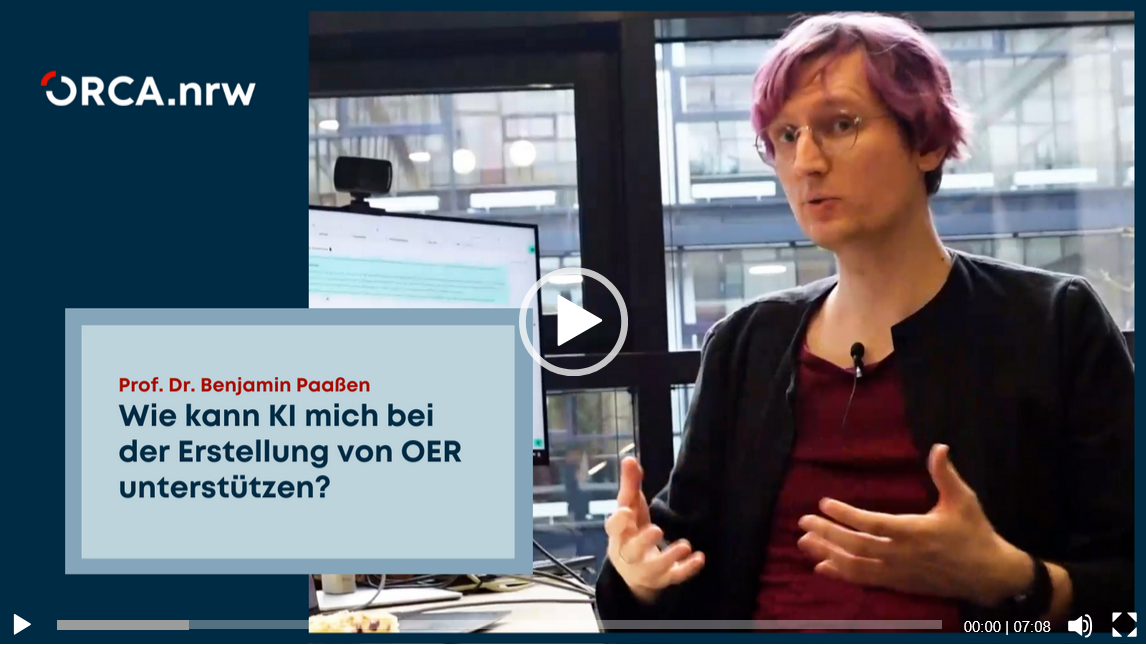 Verstehen
Grundlagen von KI (z. B. maschinelles Lernen, generative KI) kennen
Funktionsweisen und Potenziale von KI im Bildungsbereich verstehen

Anwenden
KI-Tools (wie ChatGPT, KI-Bildgeneratoren, automatisierte Feedbacksysteme) sinnvoll in Lehr-, Lern- und Prüfprozesse integrieren
Einsatzszenarien planen und didaktisch begründen
Reflektieren
Chancen und Risiken des KI-Einsatzes abwägen (z. B. Bias, Transparenz, Urheberrecht, Plagiate)
Rolle von KI in der Hochschulbildung kritisch analysieren

Gestalten
Lehrveranstaltungen und Prüfungen KI-sensibel weiterentwickeln
Diskussion über KI mit Studierenden fördern
 Beitrag zu einem ethisch verantwortungsvollen Umgang mit KI in der Hochschule leisten
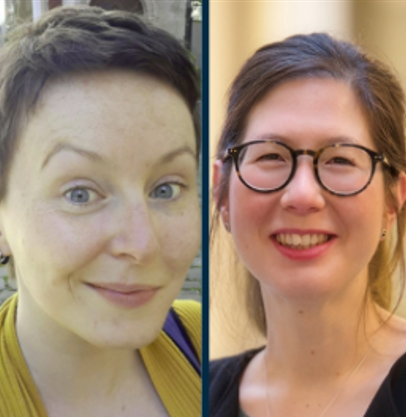 *ChatGPT-Recherche am 08.04.2025
Artikel 4, EU AI Act
„Die Anbieter und Betreiber von KI-Systemen ergreifen Maßnahmen, um nach bestem Wissen und Gewissen sicherzustellen, dass ihr Personal und andere Personen, die in ihrem Auftrag mit dem Betrieb und der Nutzung von KI-Systemen befasst sind, über ausreichende KI-Kompetenz verfügen, wobei ihre technischen Kenntnisse, ihre Erfahrung, ihre Aus- und Weiterbildung und der Kontext, in dem die KI-Systeme eingesetzt werden sollen, sowie die Personen oder Personengruppen, bei denen die KI-Systeme eingesetzt werden sollen, berücksichtigt werden.“

Quelle: https://artificialintelligenceact.eu/de/article/4/
KI-Kompetenz: Ihre Erfahrungen
Was sind Ihrer Erfahrung/Einschätzung nach aktuell die wichtigsten KI-Kompetenzen für Studierende und Lehrende? 
Wo sehen Sie Bedarfe?/Welche Angebote sollte es geben?




Padlet:
https://kurzelinks.de/lvnrw
4. Anregungen für mögliche zukünftige Formate zum Thema KI
Zum Hintergrund: Zukünftiges Video-Format bei ORCA.nrw
Ihre Anregungen
Zu welchen Themen im Kontext von KI wünschen Sie sich zukünftig Informationen und Angebote?


Padlet 
https://kurzelinks.de/lvnrw
[Speaker Notes: https://kurzelinks.de/lvnrw]
Unterstützungsangebote zum Thema KI
Zum Thema OER & KI: Themenwelt bei ORCA.nrw
Link zur Themenwelt
[Speaker Notes: https://www.orca.nrw/themenwelt-oer-ki/]
Zu KI-Kompetenzen und Analytics: Angebote von KI:Edu.nrw
Basisschulungen (online)
Für Lehrende und lehrunterstützendes Personal
Ohne größere Vorkenntnisse 
Inhalte: allgemeiner Überblick zur Funktion generativer KI, zu ethischen Aspekten und Didaktik und zum Rechtlichen Rahmen von KI-Einsatz in Studium und Lehre

Vertiefungsangebote
Zur Vertiefung von KI-Kompetenzen
Inhalte: KI in Studium und Lehre und Learning Analytics

Selbstlernangebote
Ergänzung oder Alternative zu den Live-Veranstaltung: Selbstlernkurse von KI-edu.nrw oder von Dritten
Link zu den Angeboten
10.04.2025
PowerPoint ORCA.nrw Mastertemplate
[Speaker Notes: https://ki-edu-nrw.ruhr-uni-bochum.de/ueber-das-projekt/phase-2/schulung-und-beratung/]
Beratungsangebote der Rechtsinformationsstelle
Thematische Schwerpunkte – jeweils im Kontext „digitales Lehren und Lernen“ – sind insbesondere:
Urheberrecht (z. B. CC-Lizenzen, Plagiatssoftware) 
Datenschutzrecht (z. B. im Zusammenhang mit Evaluationen, LMS, CMS) 
Persönlichkeits- und Markenrecht 
Internet- und Medienrecht 
Prüfungsrecht (insb. in Hinblick auf E-Prüfungen). Zu diesen Fragen stellen wir umfangreiche 
Informationen bereit und geben auf Anfrage unsere Einschätzung zu individuellen Fragen.

Die Rechtsinformationsstelle steht auch für rechtliche Fragen rund um das Thema KI bereit!

Link zur Rechtsinformationsstelle
Herzlichen Dank!